Мастер-класс
Перспективы развития Цифровой экономики. К чему готовиться бизнесу и власти
Мытенков Сергей Сергеевич 
Преподаватель кафедры теории и практики взаимодействия бизнеса и власти
Вице-президент Российского союза промышленников и предпринимателей (РСПП)
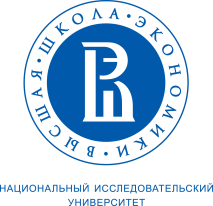 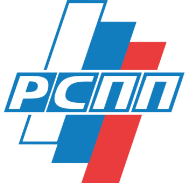 Мытенков С.С.
2
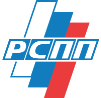 Переход к цифровой экономике
Ответственный департамент: департамент развития электронного правительства
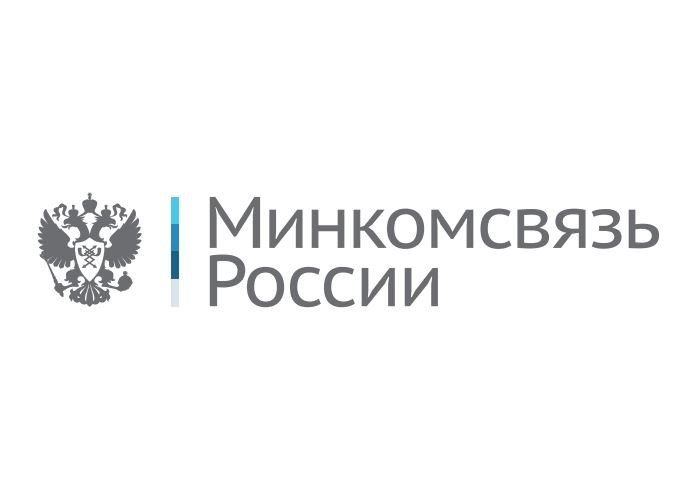 Мытенков С.С.
3
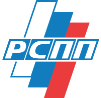 Технологии цифровой экономики в стратегических документах России
Концепция долгосрочного социально-экономического развития РФ на период до 2020 г.
Прогноз социально-экономического развития/научно-технологического развития до 2030 года
Стратегия научно-технологического развития
Стратегия развития отрасли информационных технологий РФ на 2014-2020 годы и на перспективу до 2025 года
Государственная программа «Информационное общество»
План мероприятий («дорожная карта») «Развитие отрасли информационных технологий
Концепция региональной информатизации
План мероприятий по созданию единой федеральной межведомственной системы учета обучающихся по основным образовательным программам и дополнительным образовательным программам» 
«Дорожные карты» Национальной технологической инициативы – «Хелснет», «Нейронет», «Аэронет», «Аэронет» и «Маринет»
План мероприятий по развитию электронного взаимодействия на финансовом рынке
Мытенков С.С.
4
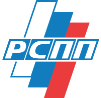 Программы цифровой экономики 2024
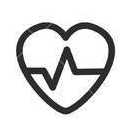 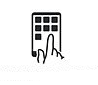 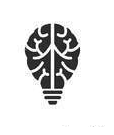 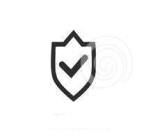 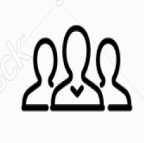 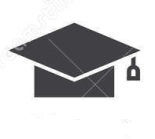 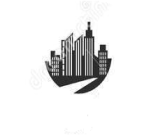 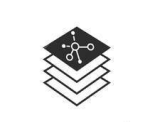 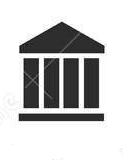 Законодательная 
и 
регуляторная среда
Кадры
 и 
   образование
Умный город
Научные 
исследования
Цифровое 
здравоохранение
Система
 управления
Информационная
безопасность
Инфраструктура
Госуправление
Стратегия развития информационного общества в России на период  2017- 2030 гг
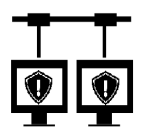 Защита критической информационной инфраструктуры
4 G
5 G
2 G
3 G
Протекционизм в сфере информатизации и информационной безопасности (иностранные ИТ-продукты и сервисы фактически официально признаны угрозой национальной безопасности)
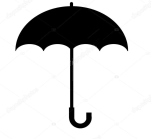 Ограничение конфиденциальности (законодательство будет обеспечивать доступ госорганов к любой информации, при этом одновременно усиливать требования к ее технической защите)
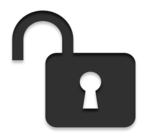 Мытенков С.С.
5
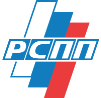 Сотрудничество «Власть-бизнес»
ВЛАСТЬ
Видоизменение операций профессий, потребность в новых подходах к обучению  и готовность к массовому переобучению кадров;
Необходимость совершенствования  регулирования и повышения его гибкости;
Вовлечение населения в цифровую экономику, обеспечение граждан доступной инфраструктурой ИКТ.
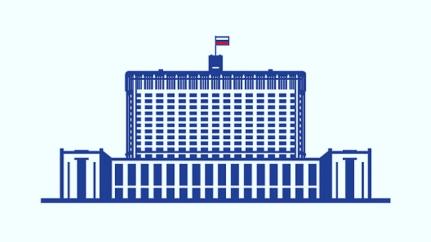 БИЗНЕС
Необходимость развития культуры постоянных инноваций по образцу  цифровых компаний;
заблаговременные инвестиции в технологии «Индустрии 4.0»;
активное сотрудничества  с образовательными и исследовательскими организациями, а также  высокотехнологичными компаниями.
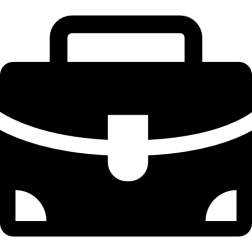 Мытенков С.С.
6
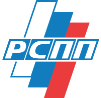 Долгосрочный экономический рост
Источники прироста ВВП к 2025 году за счет цифровизации
Потенциальный эффект 
для ВВП от цифровизации 
экономики к 2025 году 
оценивается в  4,1–8,9
трлн руб., что составит 19–34% общего увеличения ВВП
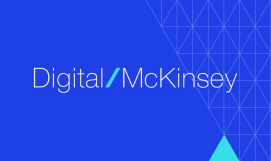 Источник: Digital McKinsey
Мытенков С.С.
7
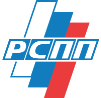 Технологические области цифровой экономики
Мытенков С.С.
8
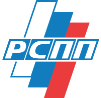 Цифровизация. Повышение качества жизни
Мытенков С.С.
9
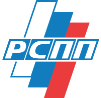 Российские ИТ-разработки
Услуги в сфере здравоохранения и медицины
Услуги в сфере страхования
Электронные медицинские записи
Электронный лист нетрудоспособности
Радиочастотная идентификация
Электронный полис ОСАГО
Получение справок
Удаленная диагностика
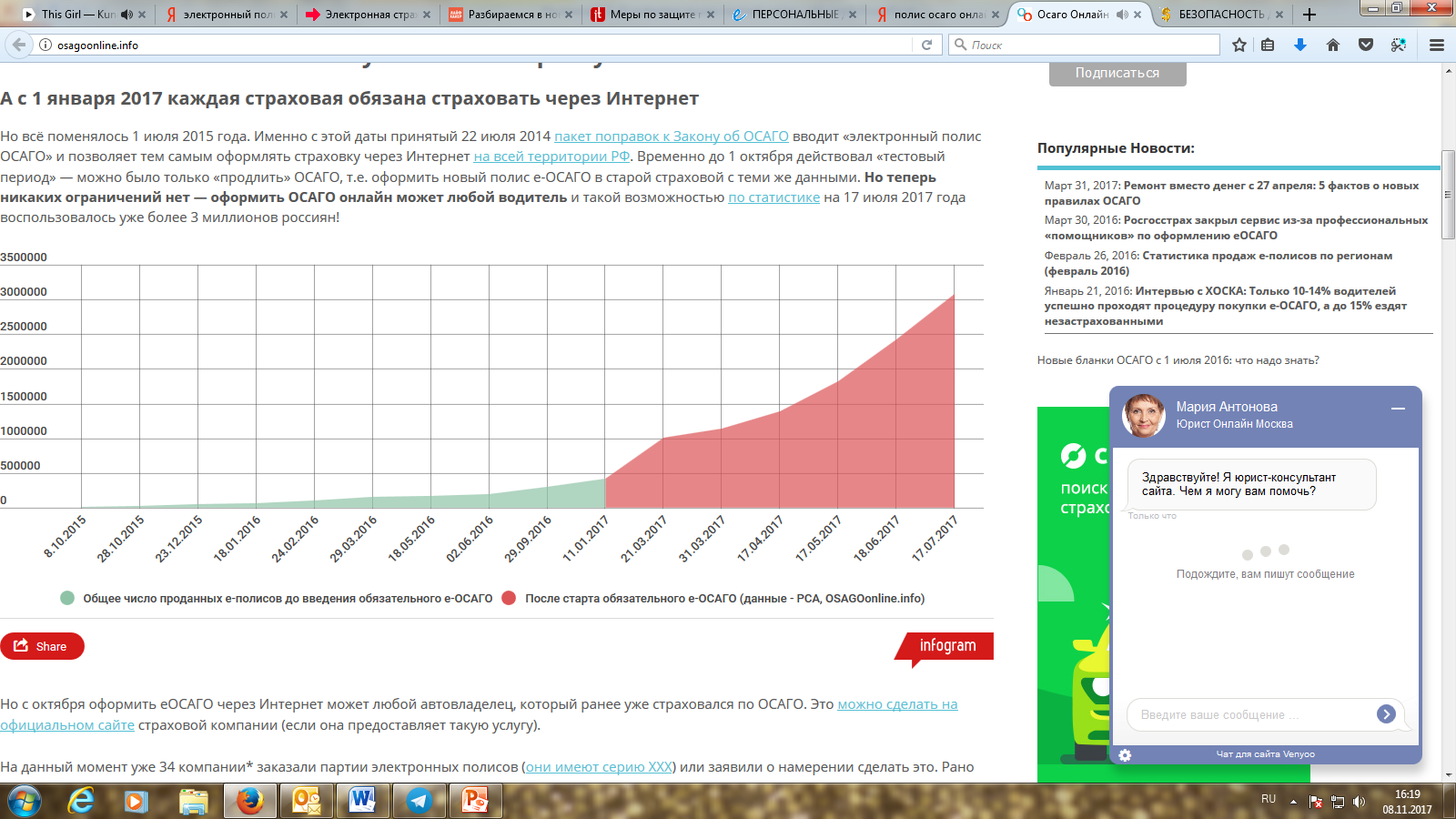 Мытенков С.С.
10
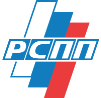 Мобильное приложение «Социальный навигатор»
Платформа социального доверия, где необходимо развивать приемлемую систему идентификации и аутентификации взаимодействующих субъектов, обеспечить эффективную защиту от несанкционированного доступа к персональным данным.
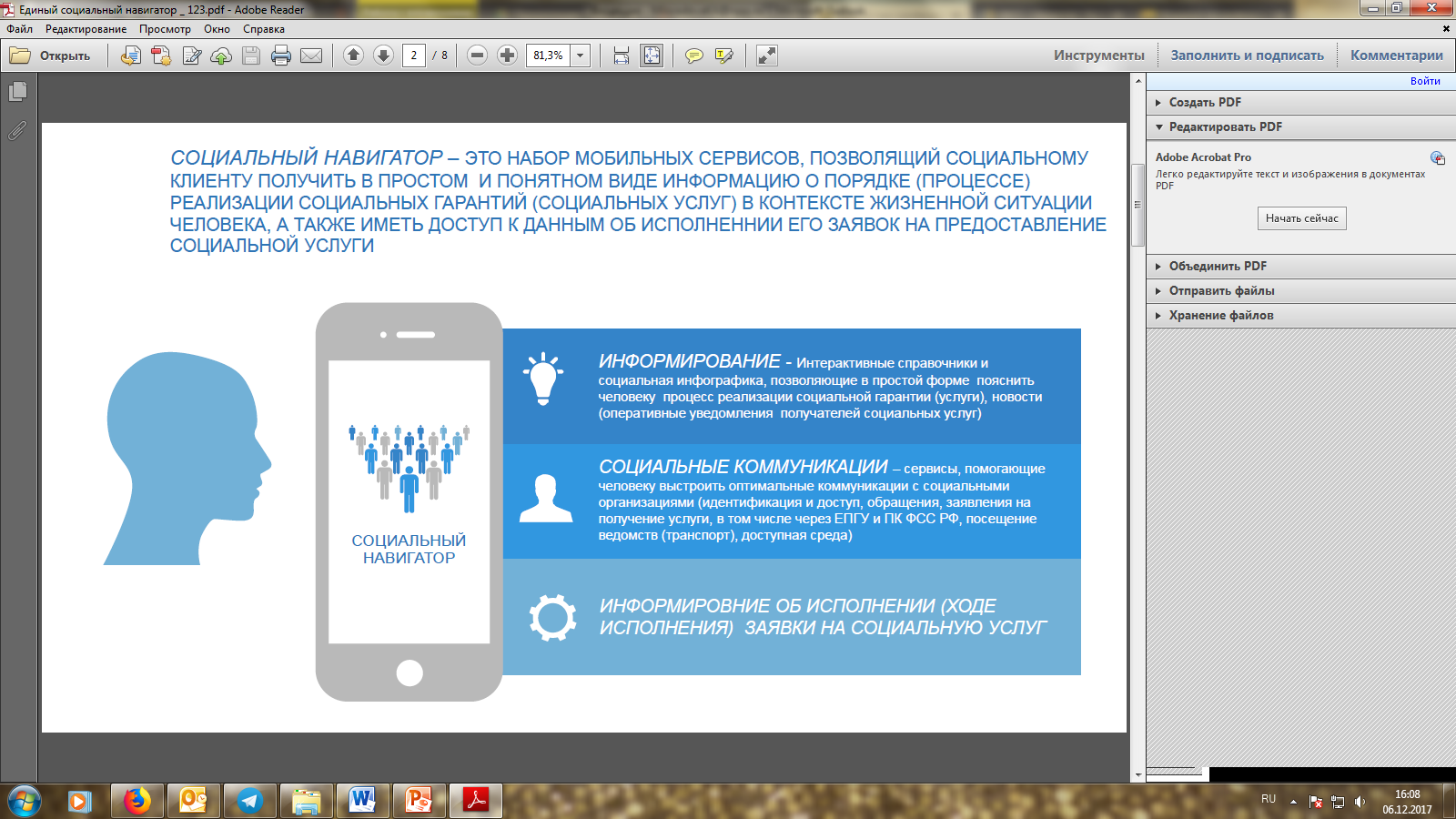 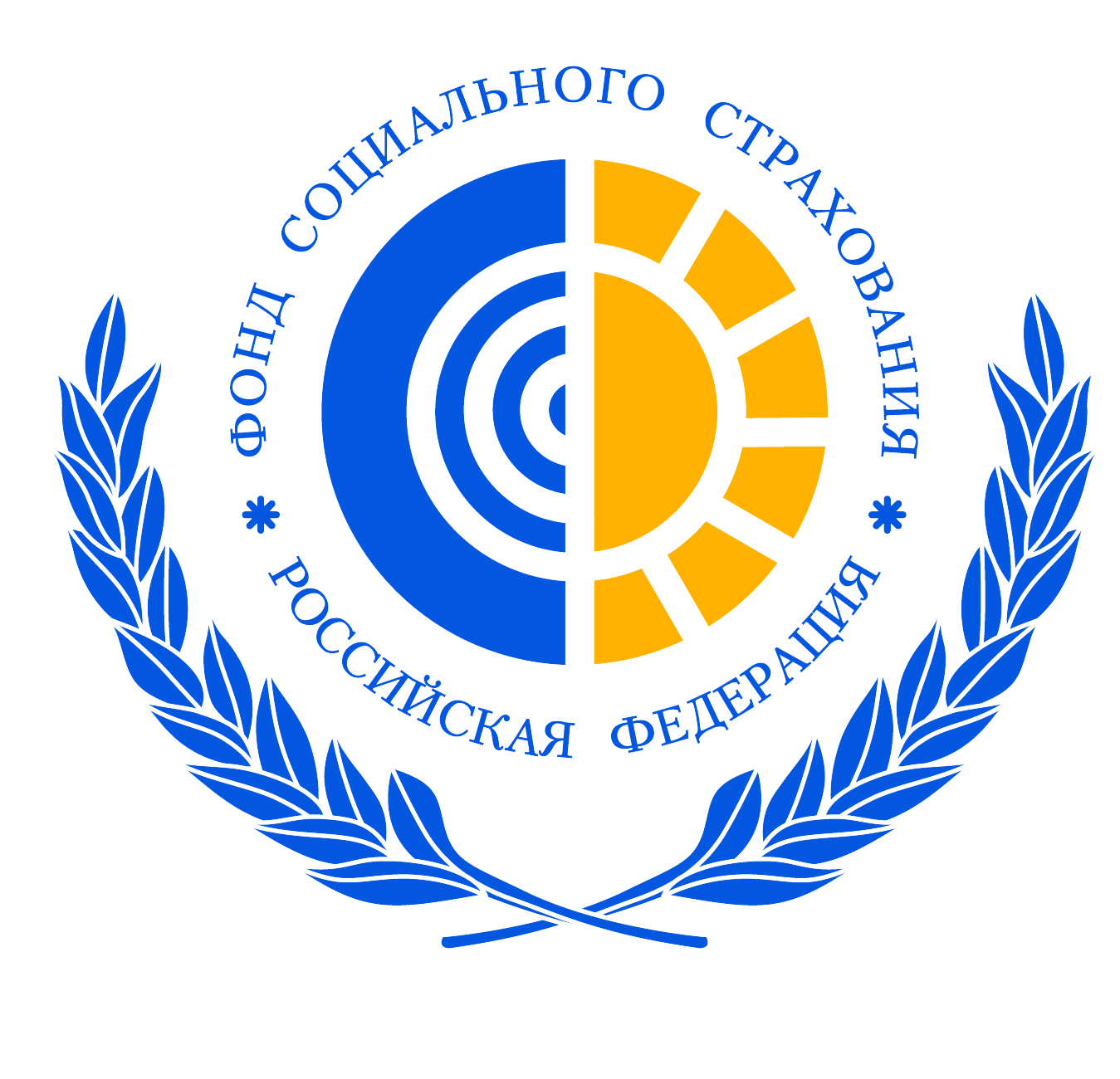 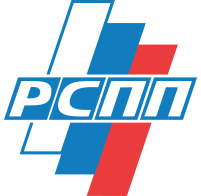 Мытенков С.С.
11
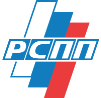 Телекоммуникация и связь
Динамика проникновения мобильного и фиксированного доступа в интернет, 
млн абонентов**
Динамика проникновения абонентской базы  в интернет, 
млн абонентов*
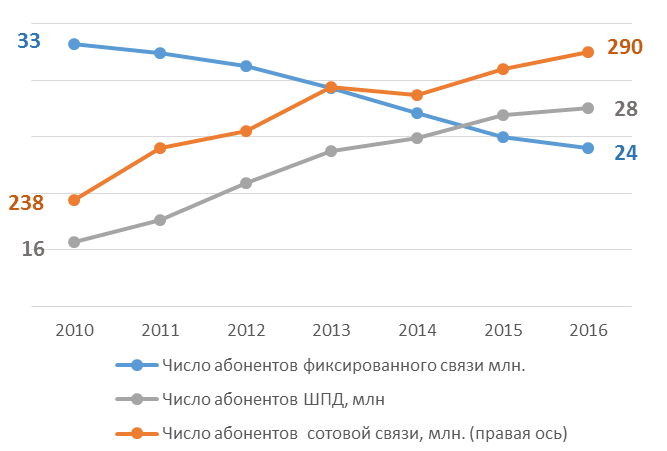 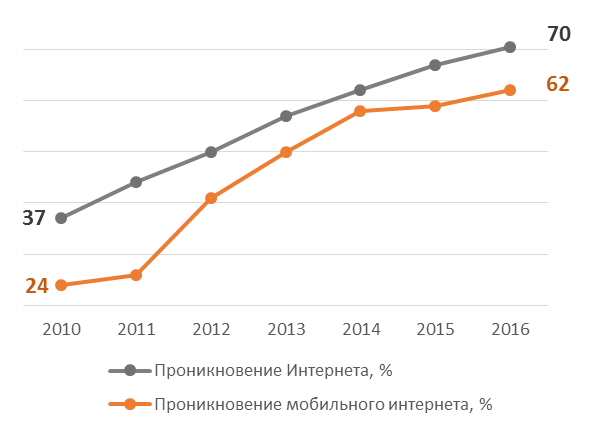 Россия заняла второе место в мире по уровню доступности услуг 
сотовой связи и десятое место в мире по уровню доступности услуг 
широкополосного доступа в интернет
Мытенков С.С.
12
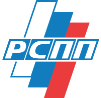 Цифровые инфраструктурные проекты
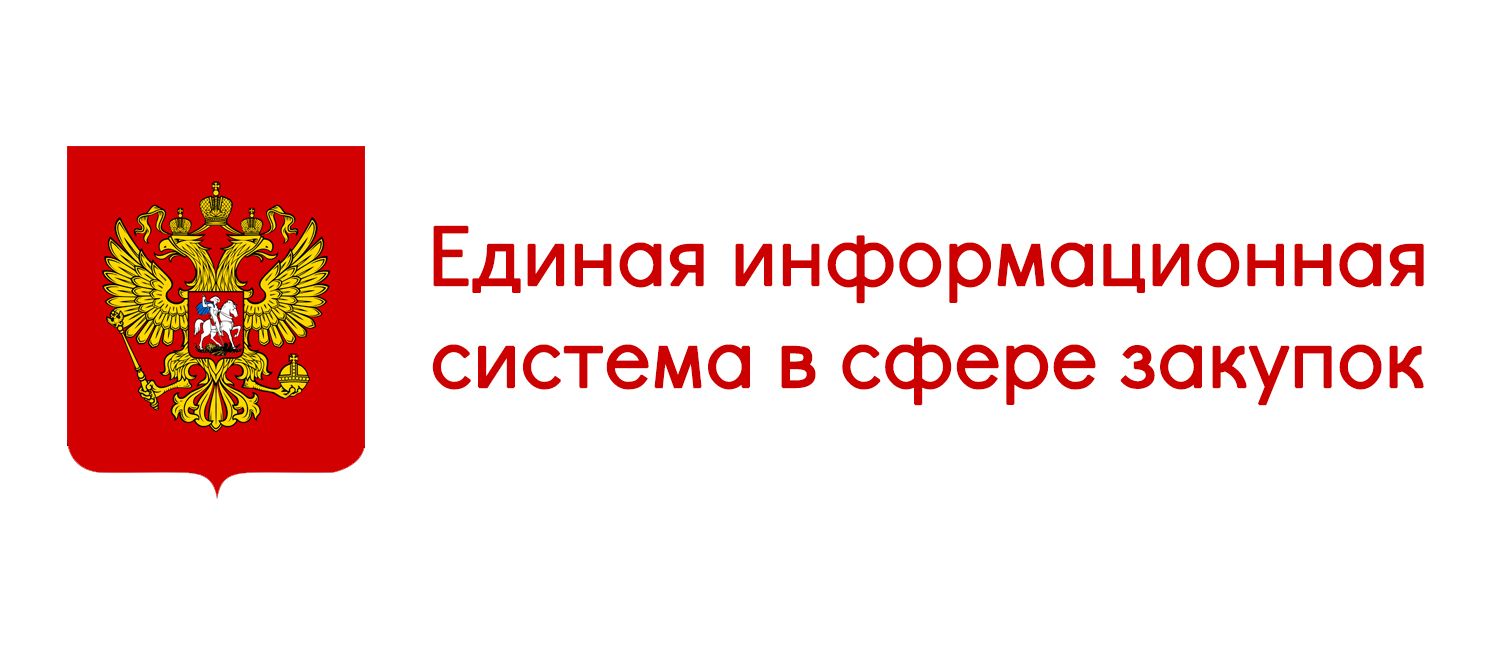 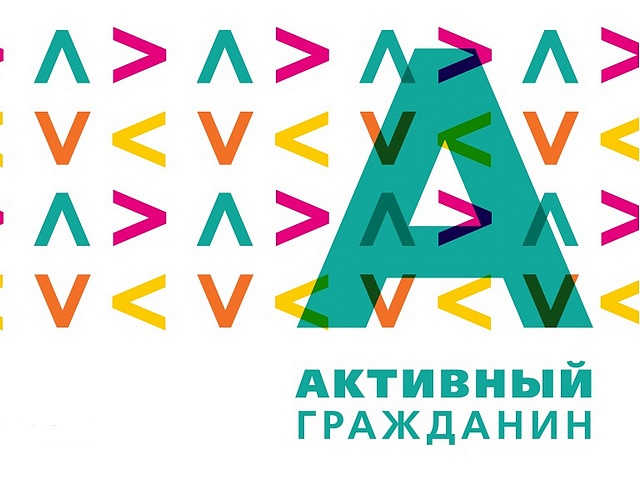 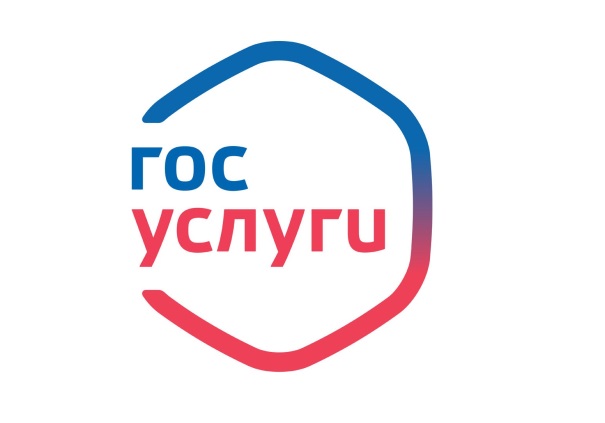 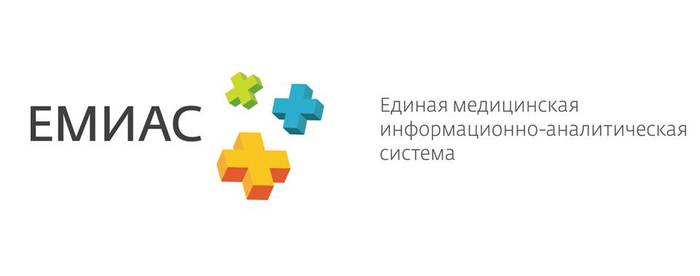 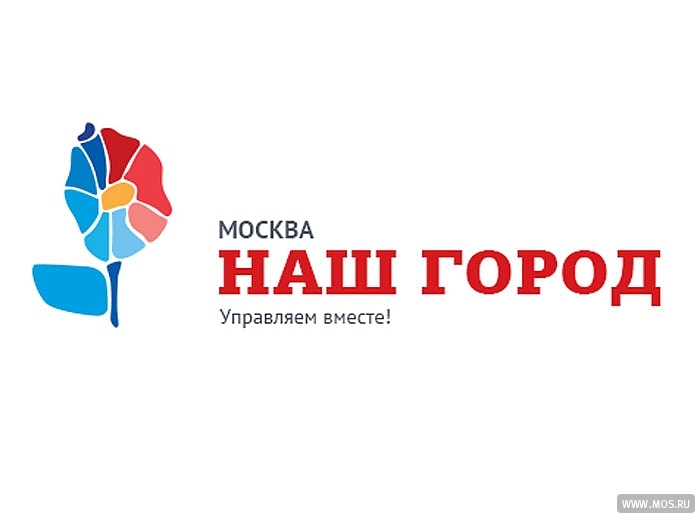 Мытенков С.С.
13
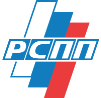 Информационно справочные ресурсы
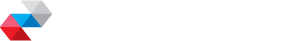 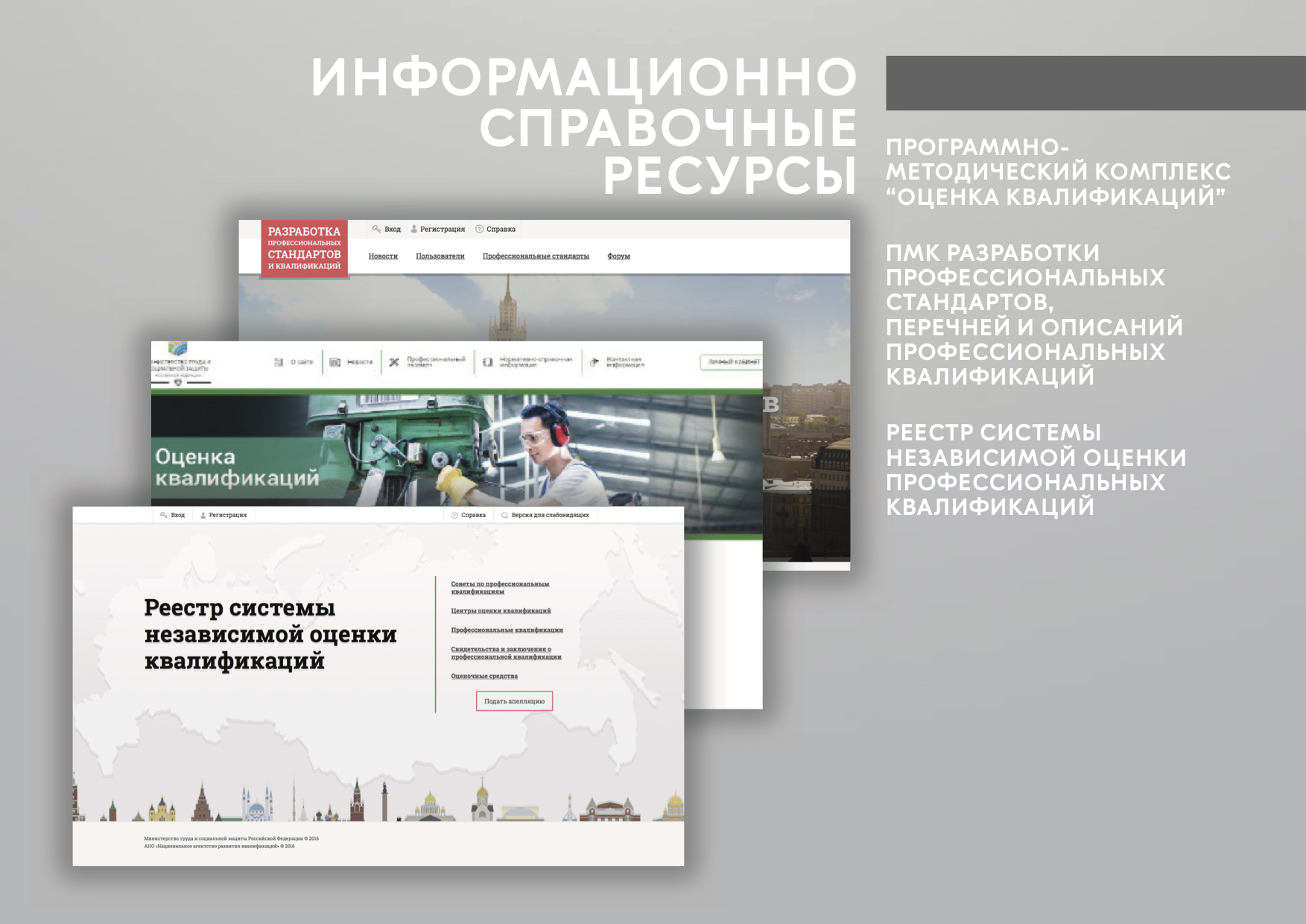 Программно-методический комплекс «Оценка квалификаций»;
ПМК разработки профессиональных стандартов, перечней и описаний профессиональных квалификаций;
Реестр системы независимой оценки профессиональных квалификаций
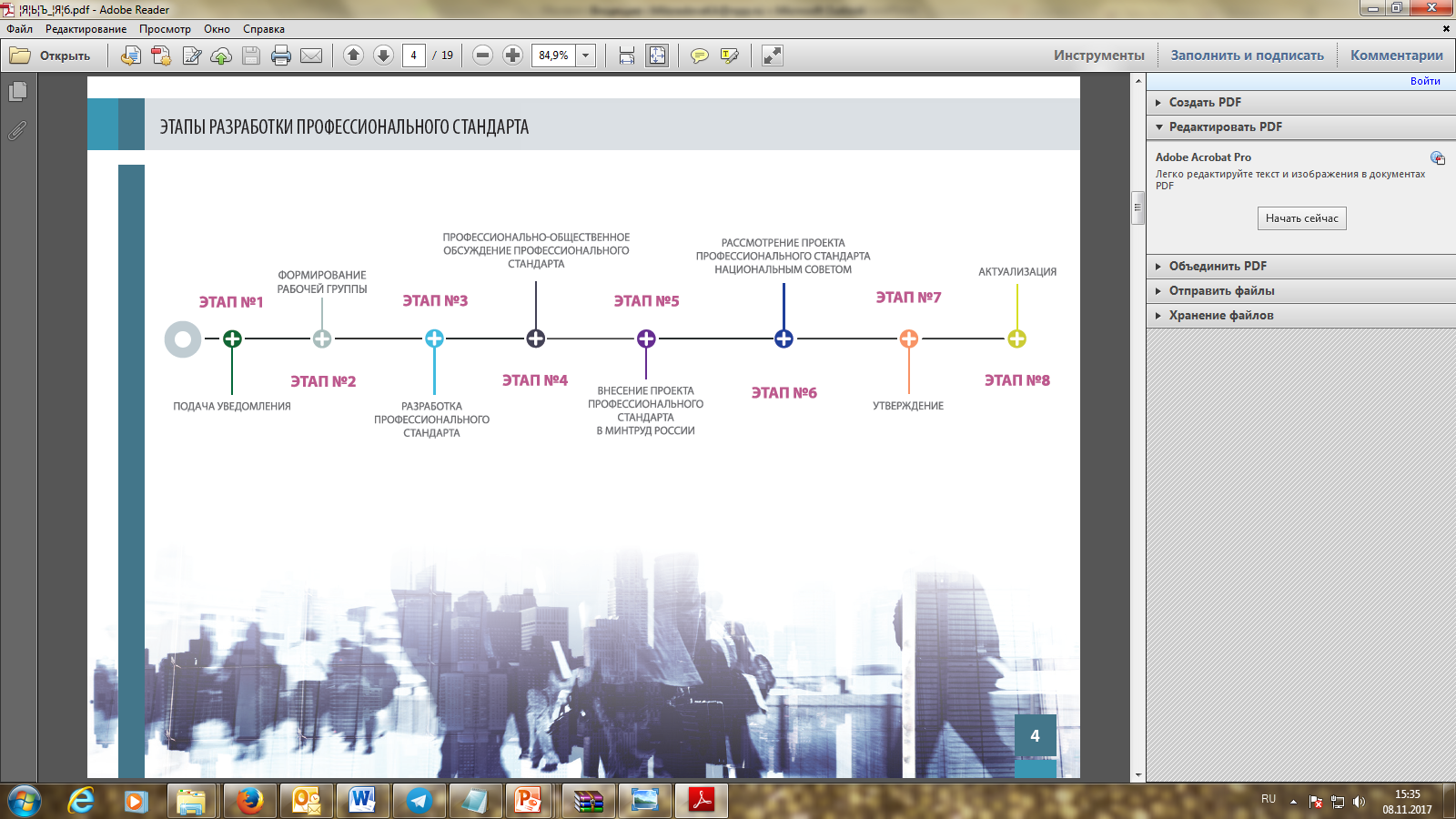 Мытенков С.С.
14
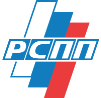 Проект «Я — профессионал»
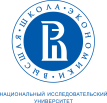 «Я — профессионал» — это олимпиада для студентов разных специальностей: гуманитарных, естественнонаучных и технических. Участникам предложат кейсы, составленные экспертами из крупных компаний и вузов
Цели

Обеспечение компаний высококвалифицированными кадрами;
Обновление системы подготовки кадров, обучение новой рабочей силы;
Развитие человеческого потенциала;
Повышение конкурентоспособности молодых специалистов.
Мытенков С.С.
15
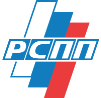 Новые объекты в сфере безопасности
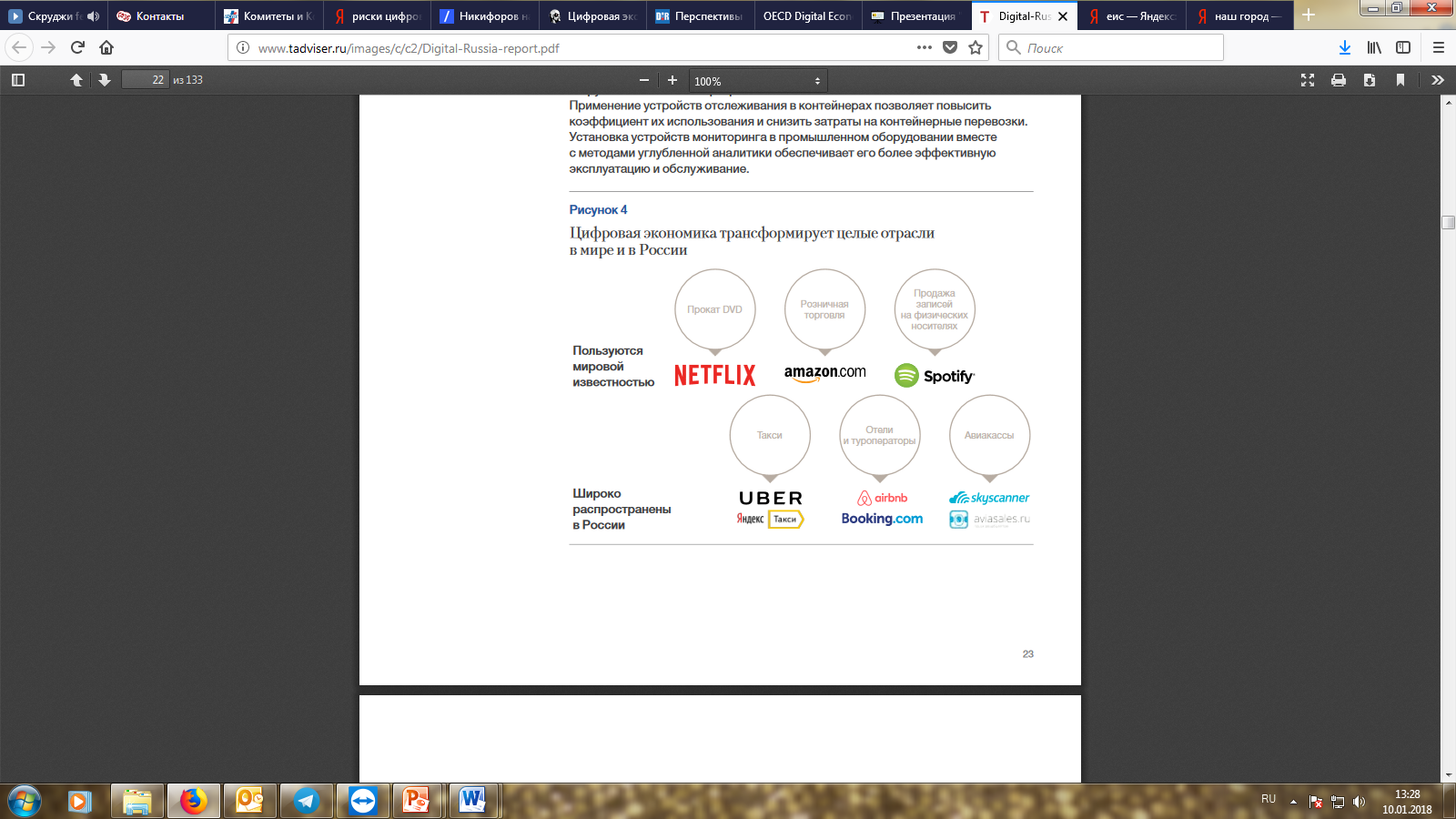 Мытенков С.С.
16
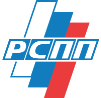 Меры по защите персональных данных
Разработка единого, универсального документа, имеющего статус международного договора, устанавливающего основные стандарты и с требования:
к законодательству о защите персональных данных; 
к ответственности за правонарушения, связанные с оборотом персональных данных;
ограничения по передаче персональных данных в государствах, не обеспечивающих адекватный уровень защиты персональных данных;
Разработка универсального международного договора о борьбе с киберпреступностью
Принятие государствами ограничениий на передачу особо чувствительной  информации за рубеж
На правительственном уровне демонстрировать лидерство и приверженность защите неприкосновенности частной жизни и свободному обмену информацией
Мытенков С.С.
17
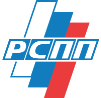 Комитеты и Комиссии
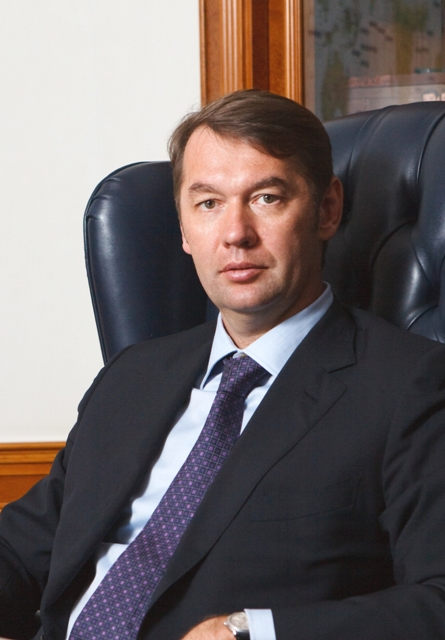 Комиссия по связи и информационно-коммуникационным технологиям
Председатель:
Кузяев Андрей Равелевич
Президент компании «Эр – Телеком»
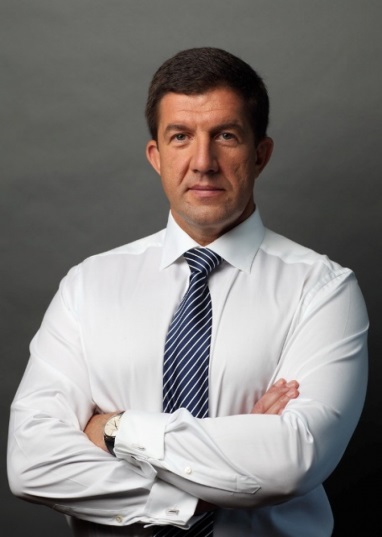 Комитет по цифровой экономике
Председатель:
Осеевский Михаил Эдуардович
Президент ПАО «Ростелеком»
Мытенков С.С.
18
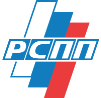 Благодарю за внимание!